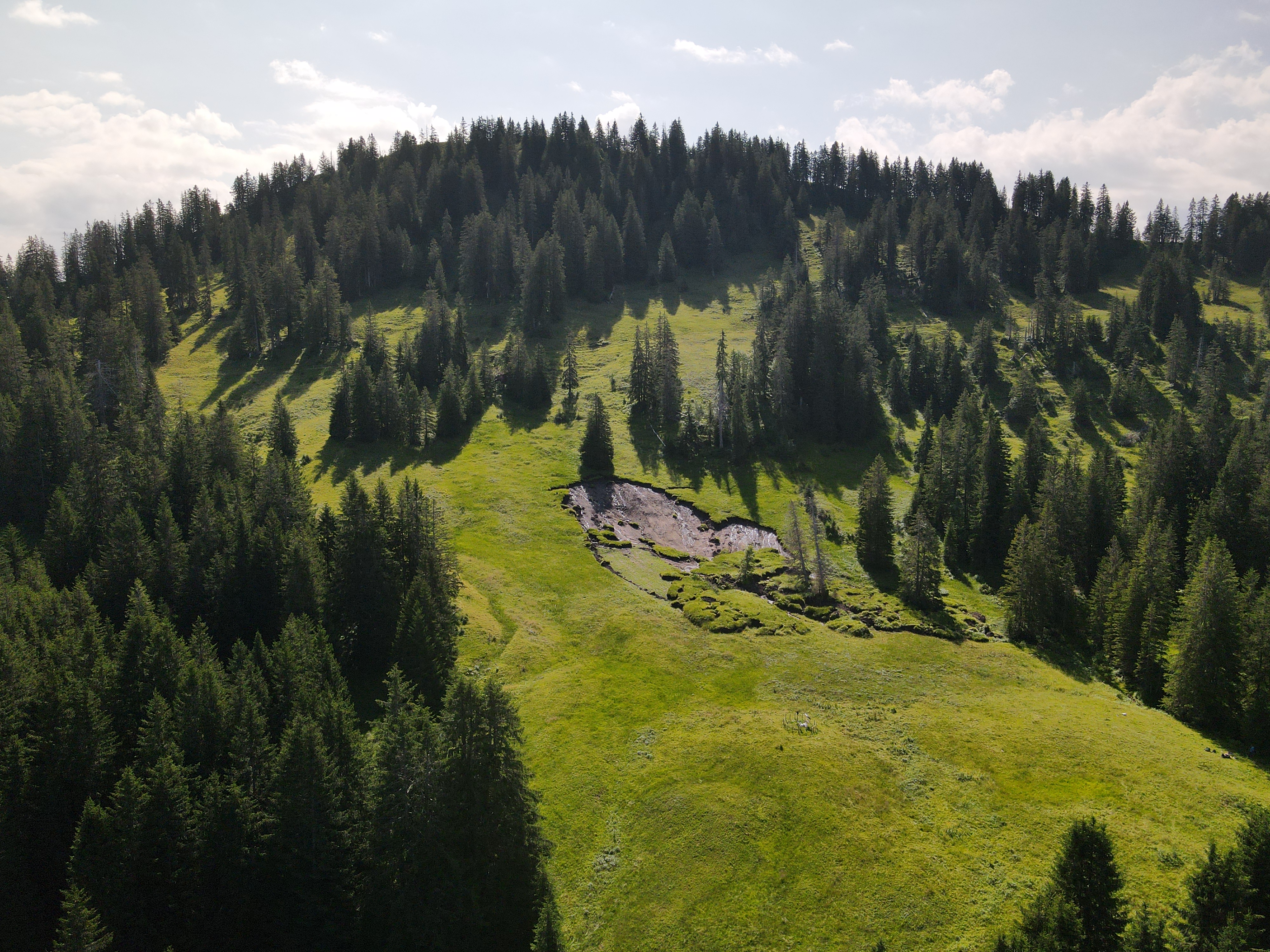 Event water fractions in overland flow and shallow subsurface flow in a pre-Alpine headwater catchment in Switzerland
Anna Leuteritz
Hydrology & Climate
University of Zurich

anna.leuteritz@geo.uzh.ch
6/12/2023
Page 1
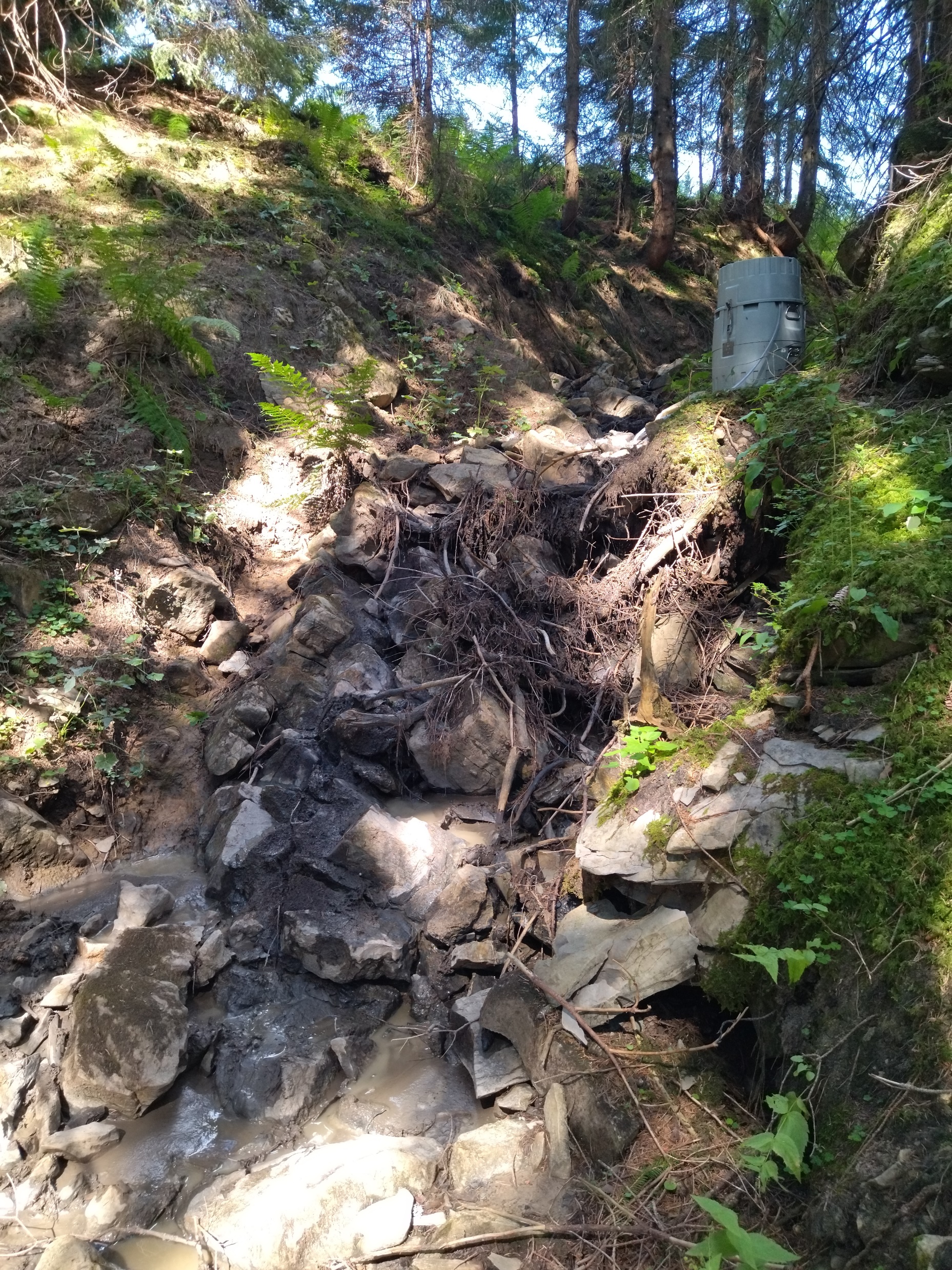 August, 4 2022
Introduction
Headwater streams (first and second order) 

make up 70% - 80% of the total channel length of the river network worldwide (Downing et al., 2012) 
spatially and temporally variable due to short flow paths & small contribution areas (Wohl, 2017)
more responsive
6/12/2023
Anna Leuteritz
Page 2
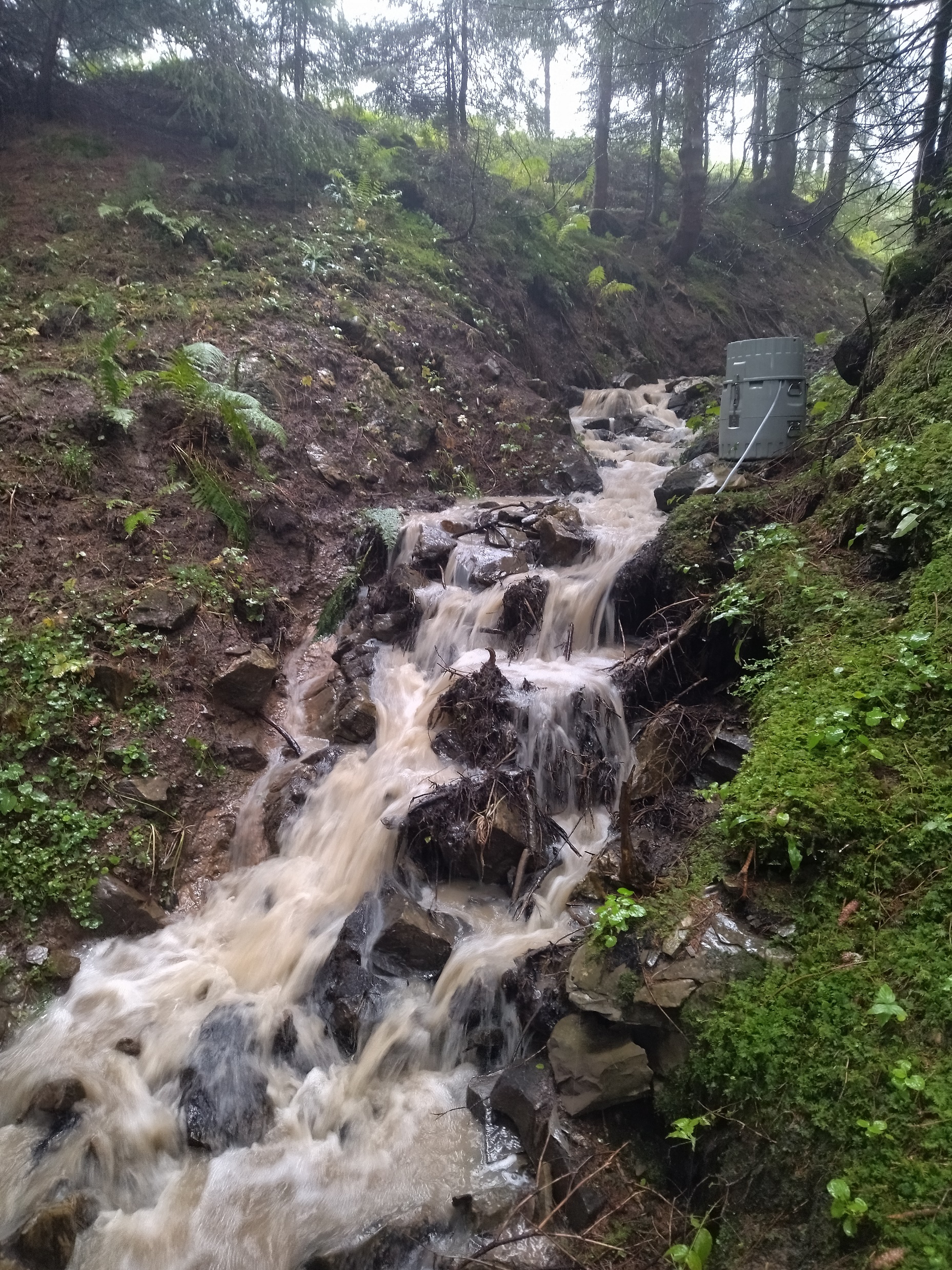 August, 20 2022
Introduction
Headwater streams (first and second order) 

make up 70% - 80% of the total channel length of the river network worldwide (Downing et al., 2012) 
spatially and temporally variable due to short flow paths & small contribution areas (Wohl, 2017)
more responsive
 Overland flow (OF) & shallow subsurface flow (SSF)
6/12/2023
Anna Leuteritz
Page 3
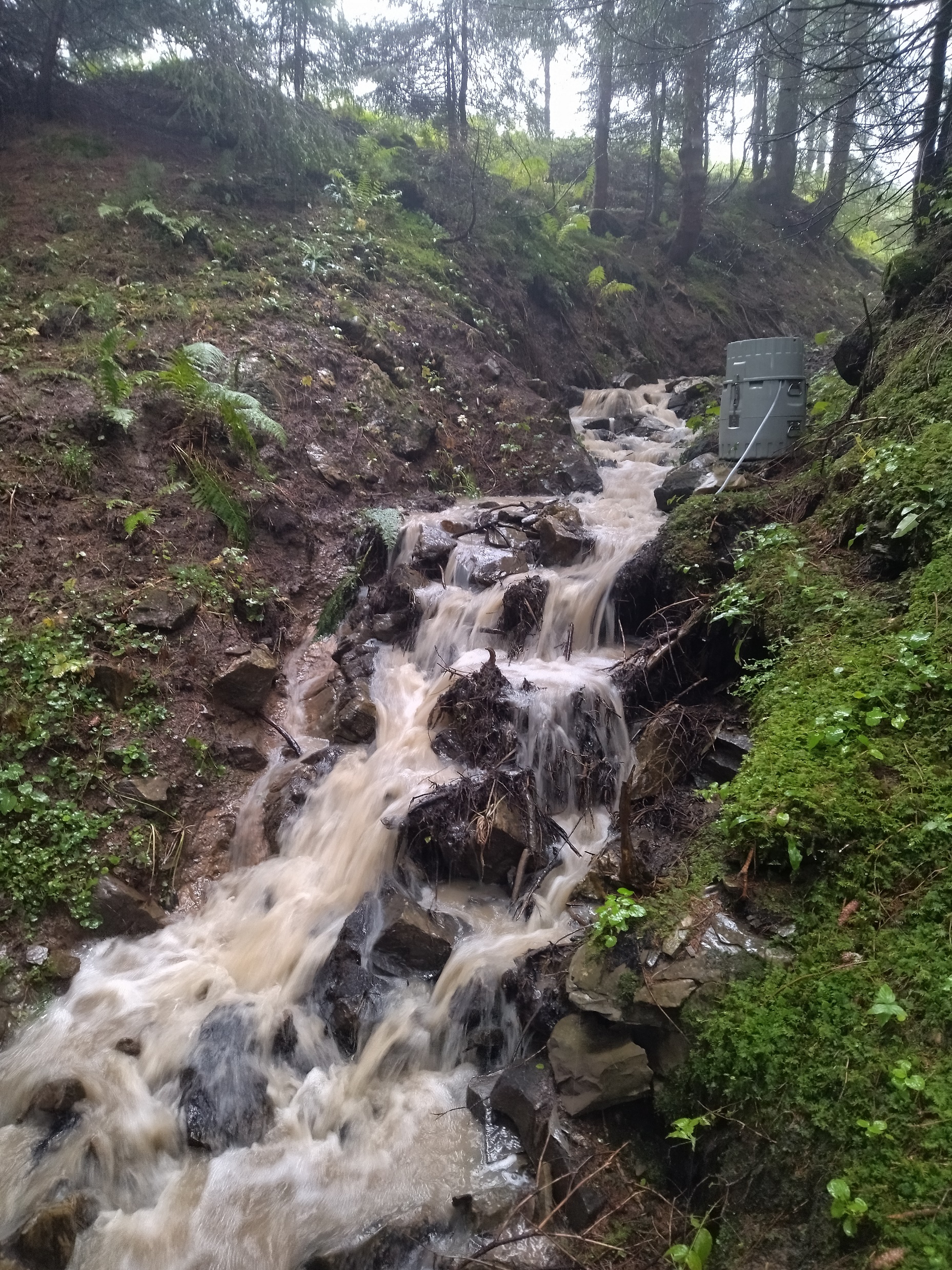 August, 20 2022
Introduction
 Overland flow (OF) & shallow subsurface flow (SSF)
lack of data on spatial and temporal variability in isotopic composition in OF & SSF 
contributions and interactions of flow pathways with source areas (i.e., soil water & groundwater)
mixing processes in the catchment
stable water isotopes (18O, 2H) as conservative tracer
How do rainfall event- and site characteristics affect mixing of rainwater and soil water in OF & SSF?
6/12/2023
Anna Leuteritz
Page 4
Study area
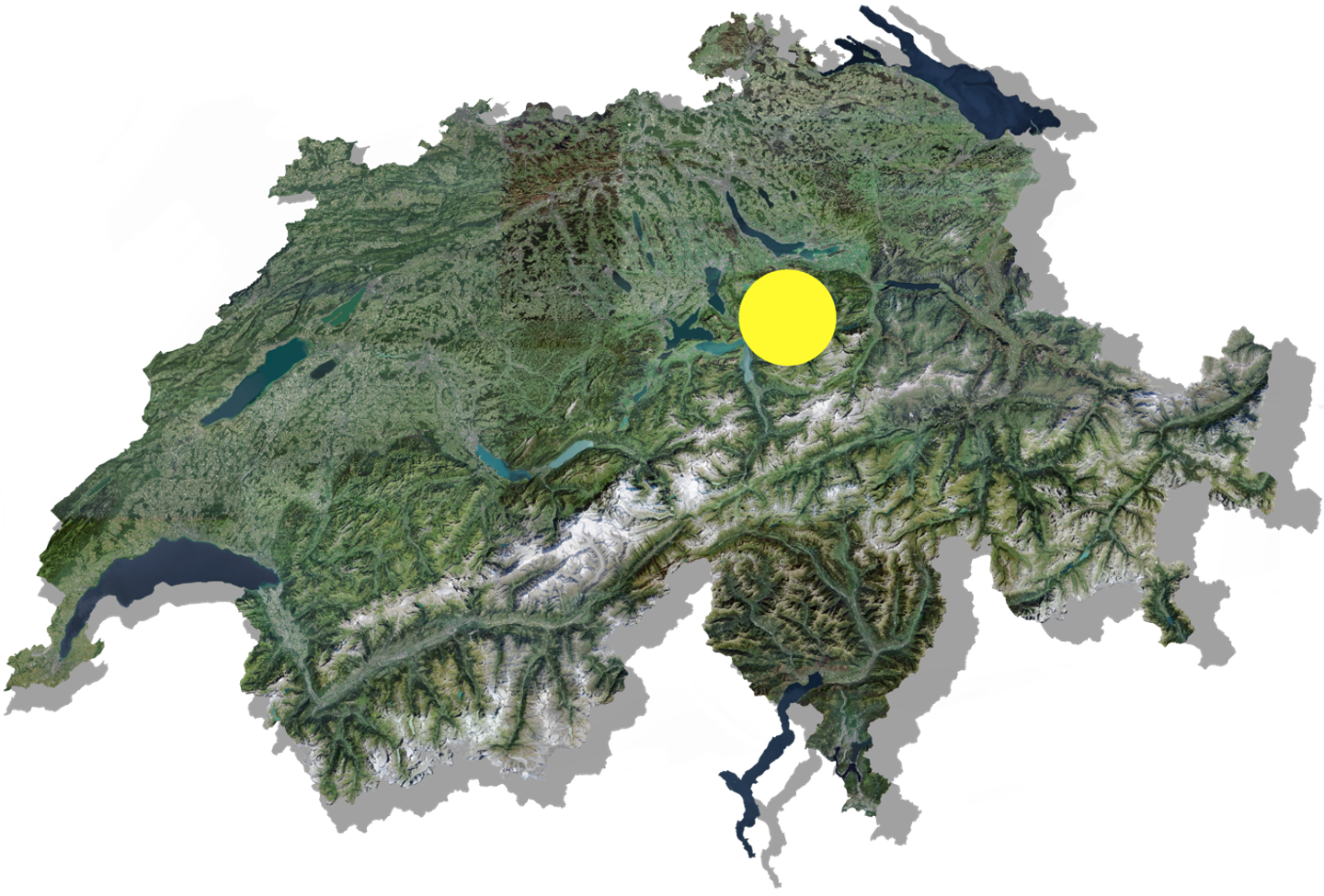 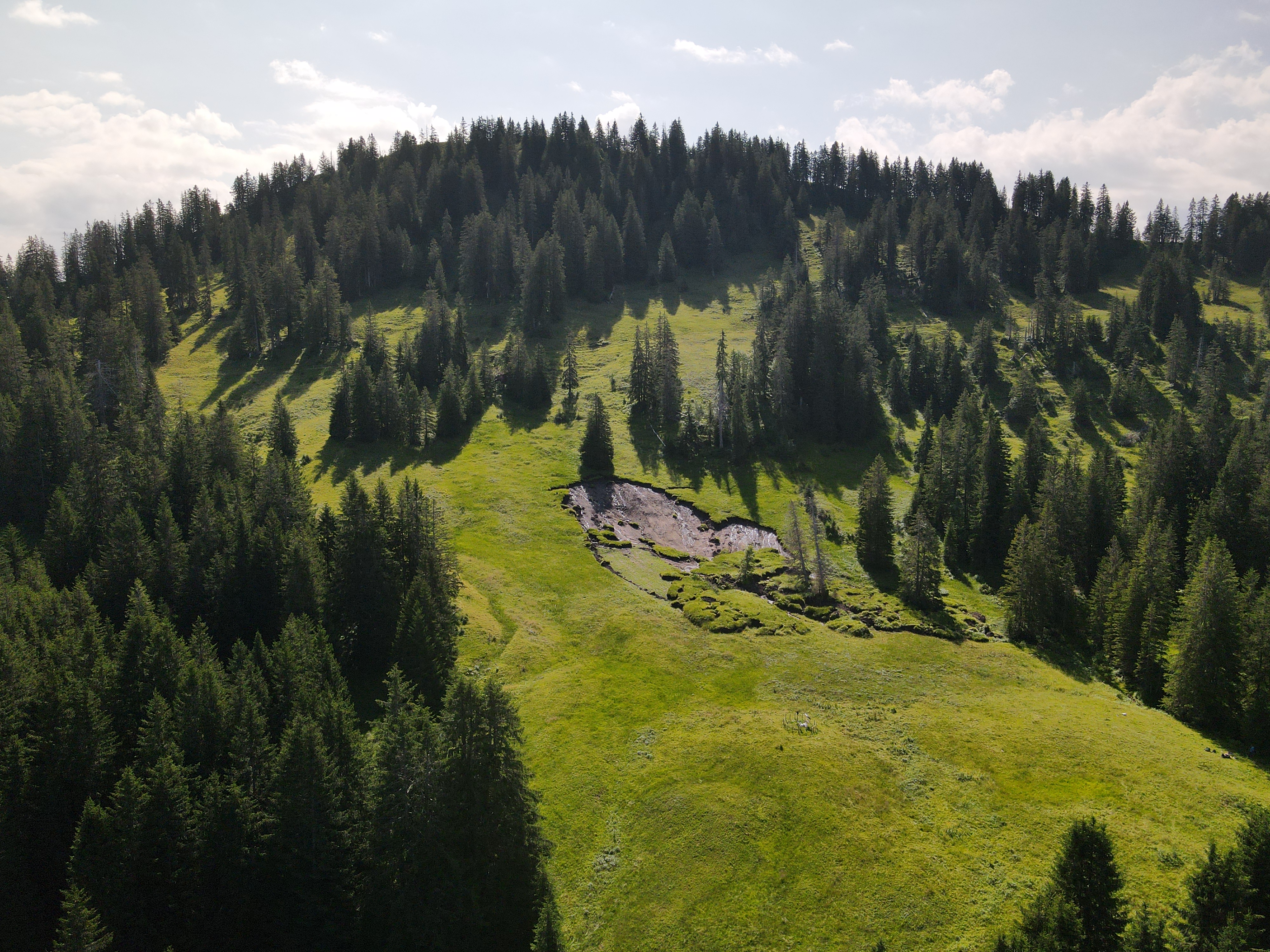 pre-Alpine region of Switzerland
humid, temperate climate
annual precipitation: 2300 mm/y
20 ha 
steep hillslopes (20-40°)
open forests, meadows and wetland areas
low permeability gleysols, with more conductive topsoil layer
soil depth: 0.5 - 2.5 m
Flysch bedrock
Florian Lustenberger
6/12/2023
Anna Leuteritz
Page 5
Runoff plot installation
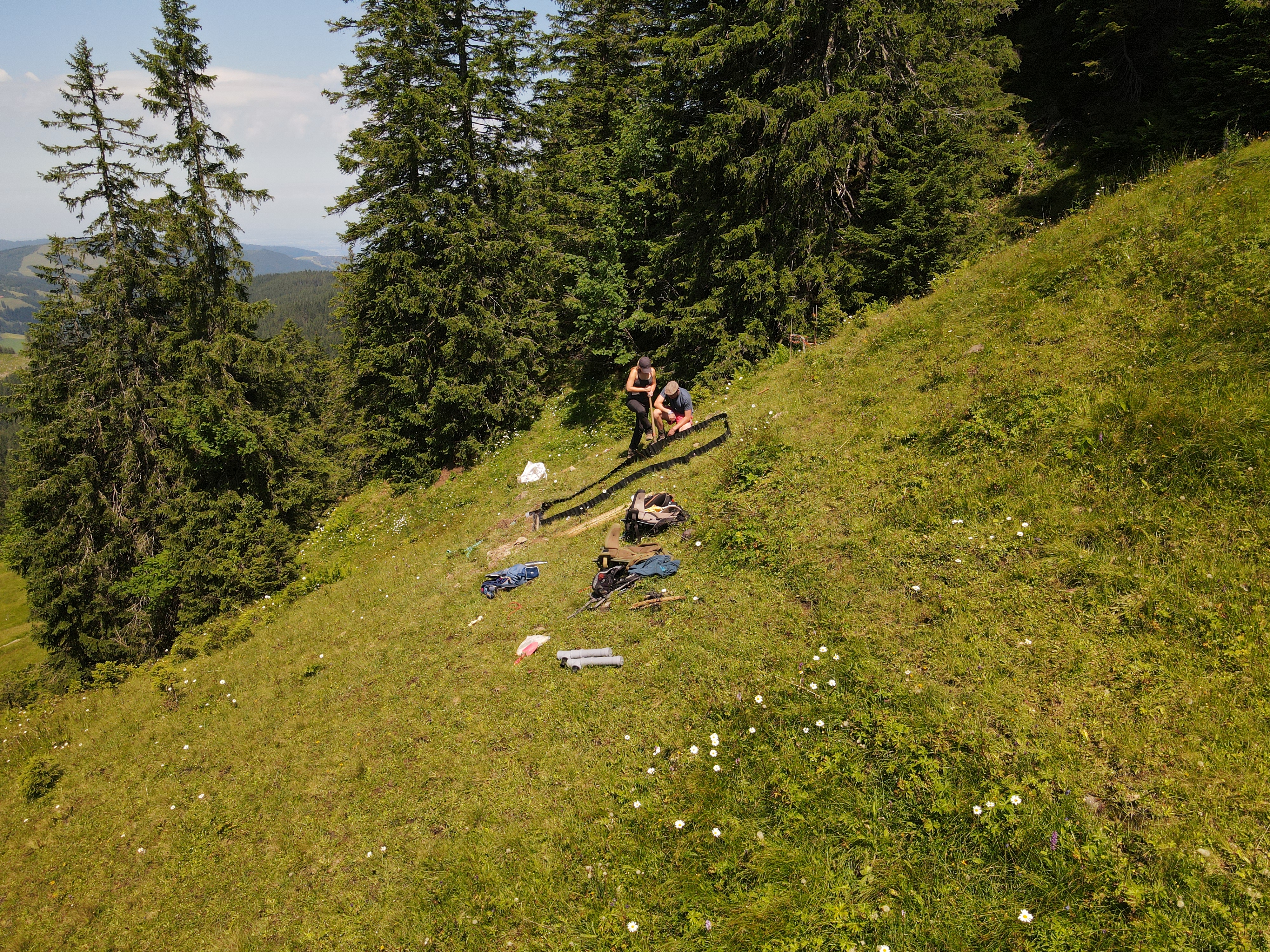 three sub-catchments (C2, C3, C5) 
14 small runoff plots (3 m2)
   



slope: 8 – 38°
TWI: 3.4 – 6.7
forest, grassland, wetland
α… local upslope contributing area
β… local slope
Stream network
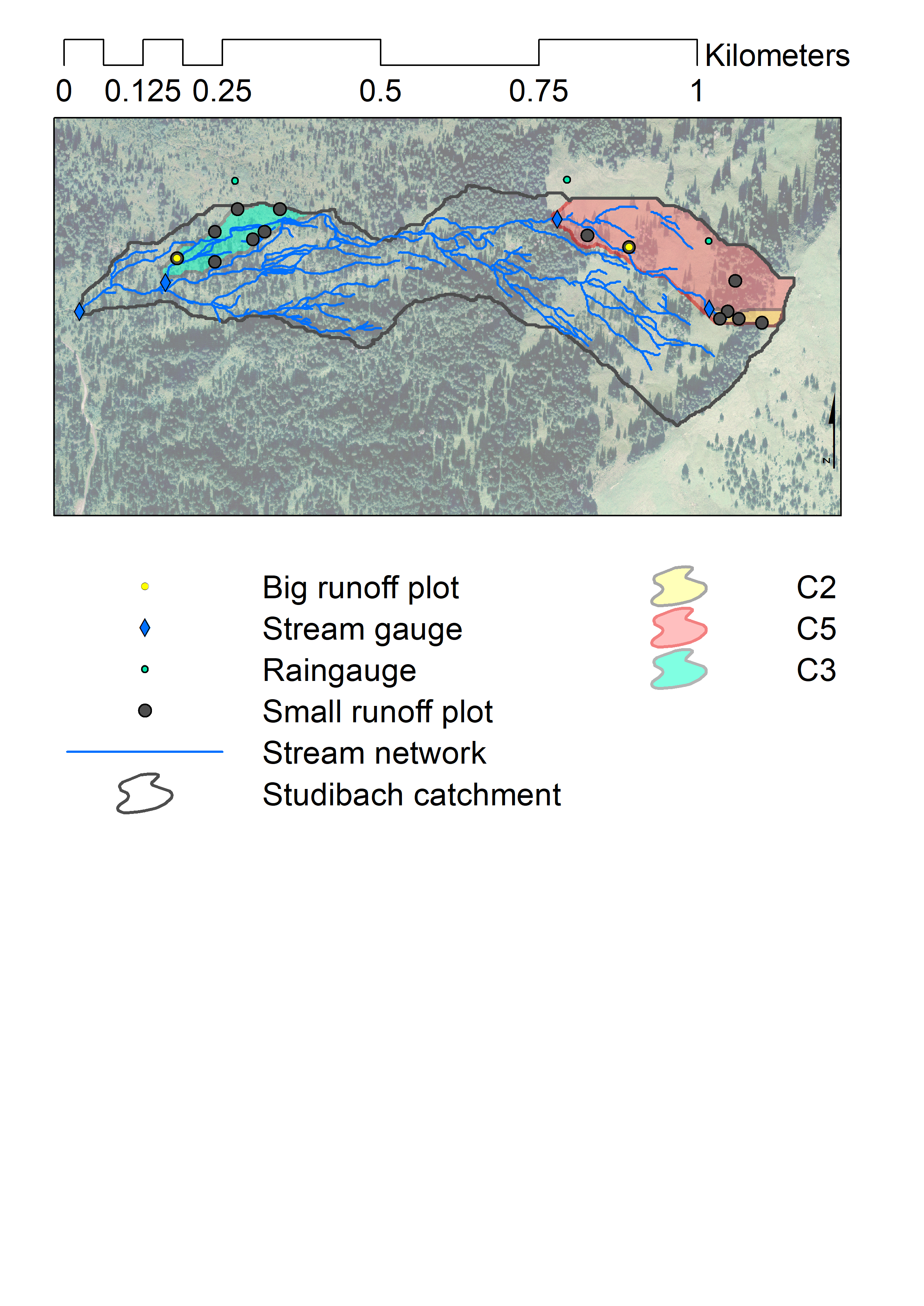 C2
C5
Runoff plot
C3
Rainfall sampler
Stream gauge
Florian Lustenberger
6/12/2023
Anna Leuteritz
Page 6
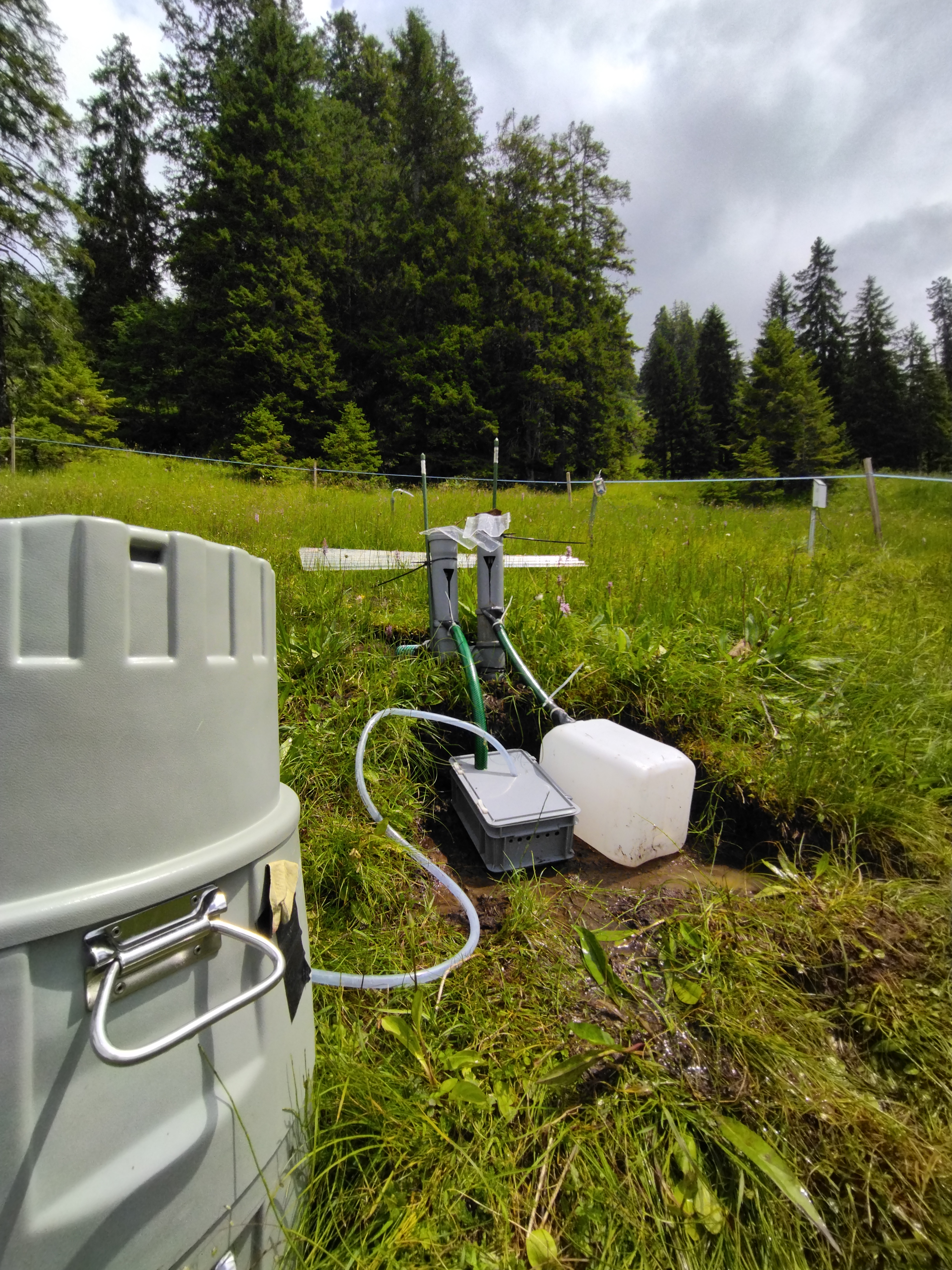 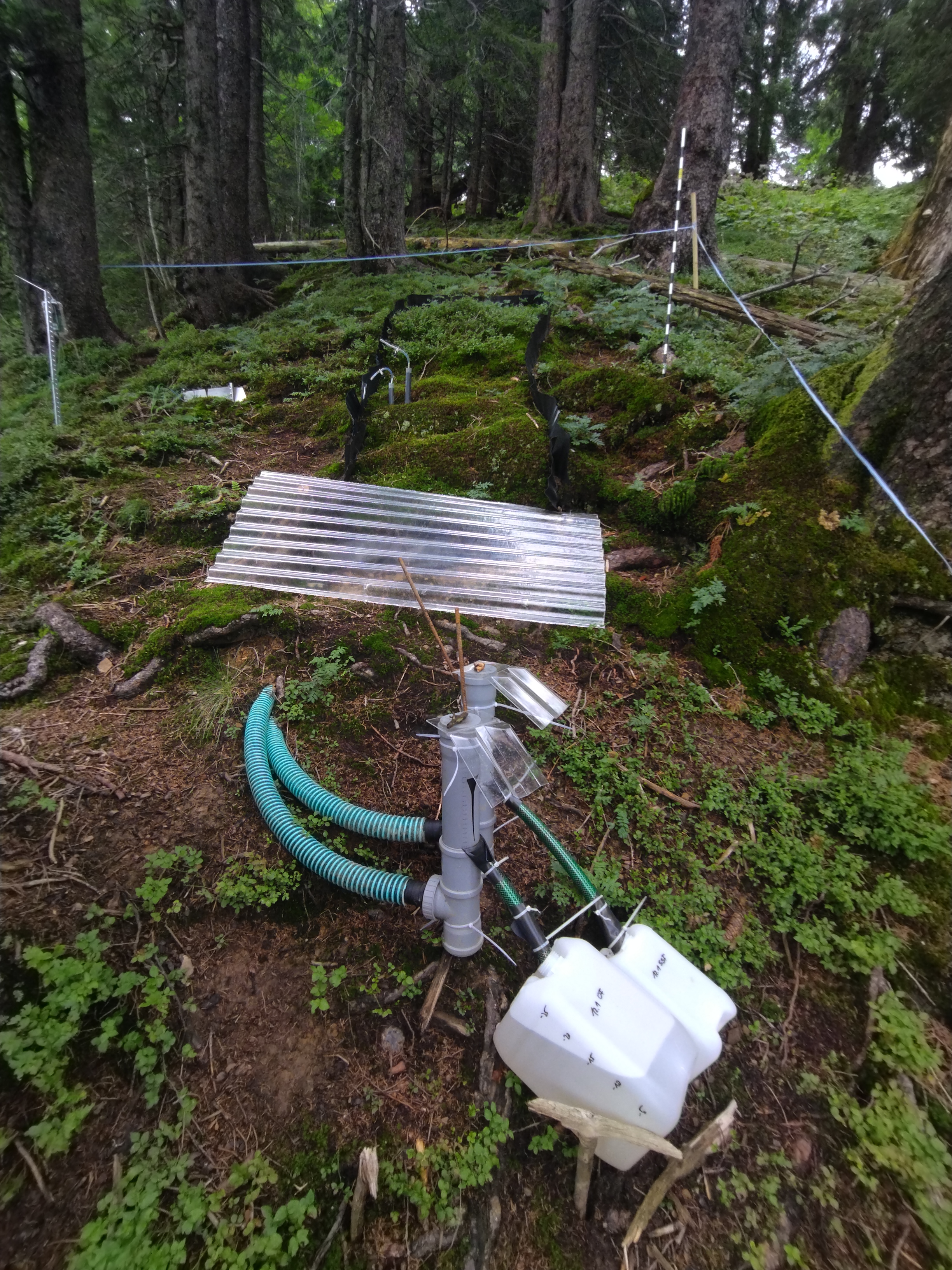 Sampling of OF & SSF
Event-based sampling:
OF and SSF sampled for 12 selected events in summer season of 2021 and 2022




Sampling between rainfall events:
Soil water 
Groundwater
… at each runoff plot location
Event size: 9.4 – 131 mm
Maximum intensity: 3.1 – 17.5 mm/h
Duration: 16 – 92 hrs
6/12/2023
Anna Leuteritz
Page 7
Isotope hydrograph separation with δ18O
Event water
Pre-event water
Groundwater
Rainfall
Soil water
Antecendent moisture conditions
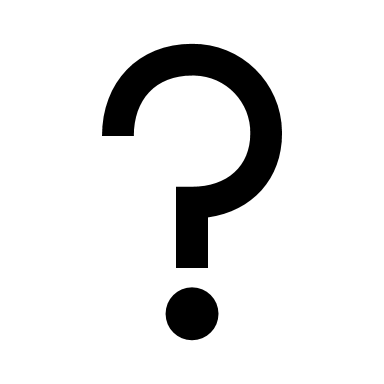 Landscape position:
Slope
TWI
Rainfall event characteristics:
Event size
Duration
Intensity
Overland flow 
& 
Subsurface flow
6/12/2023
Anna Leuteritz
Page 8
Event water fractions in OF & SSF - temporal and spatial variability
Overland flow
Subsurface flow
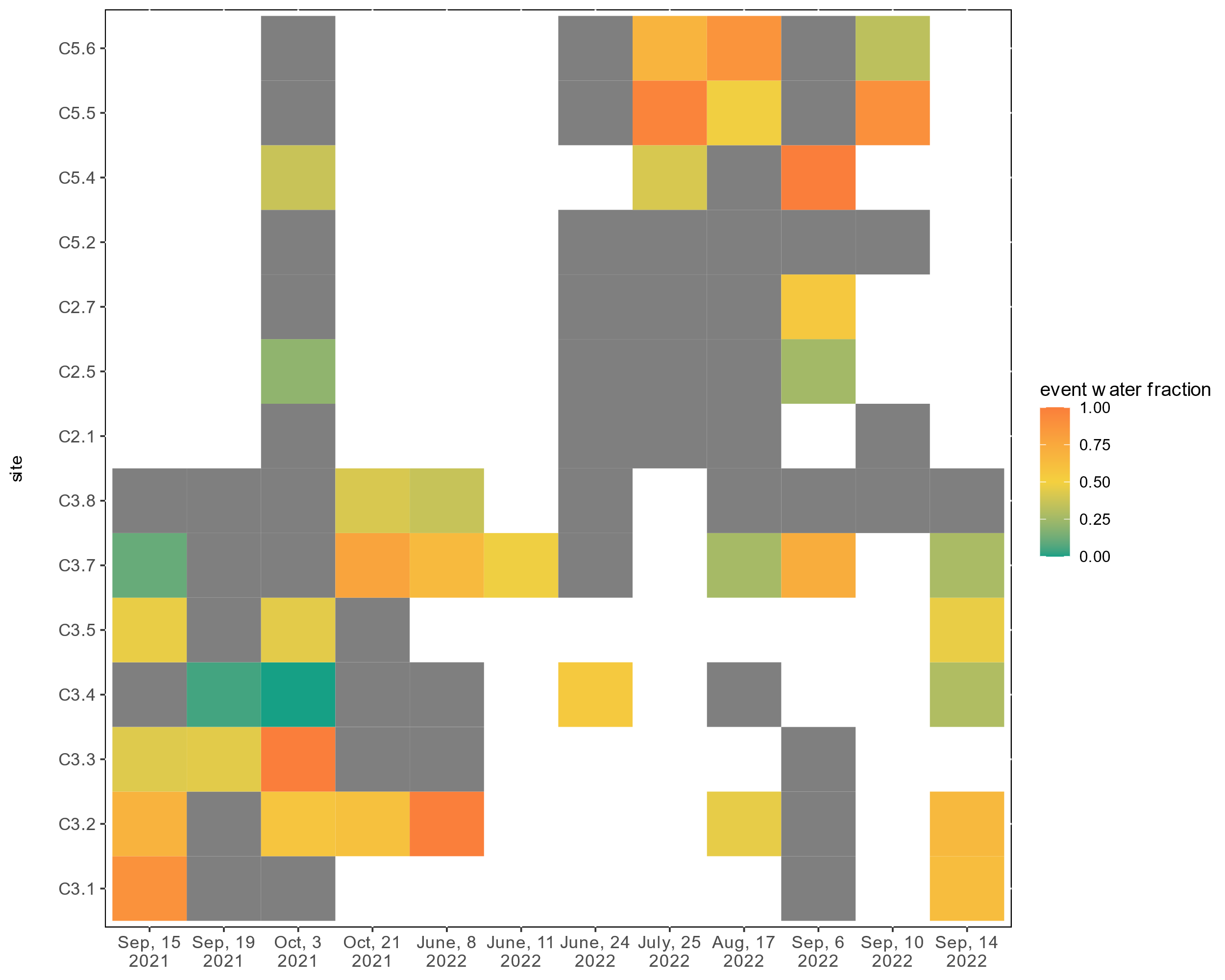 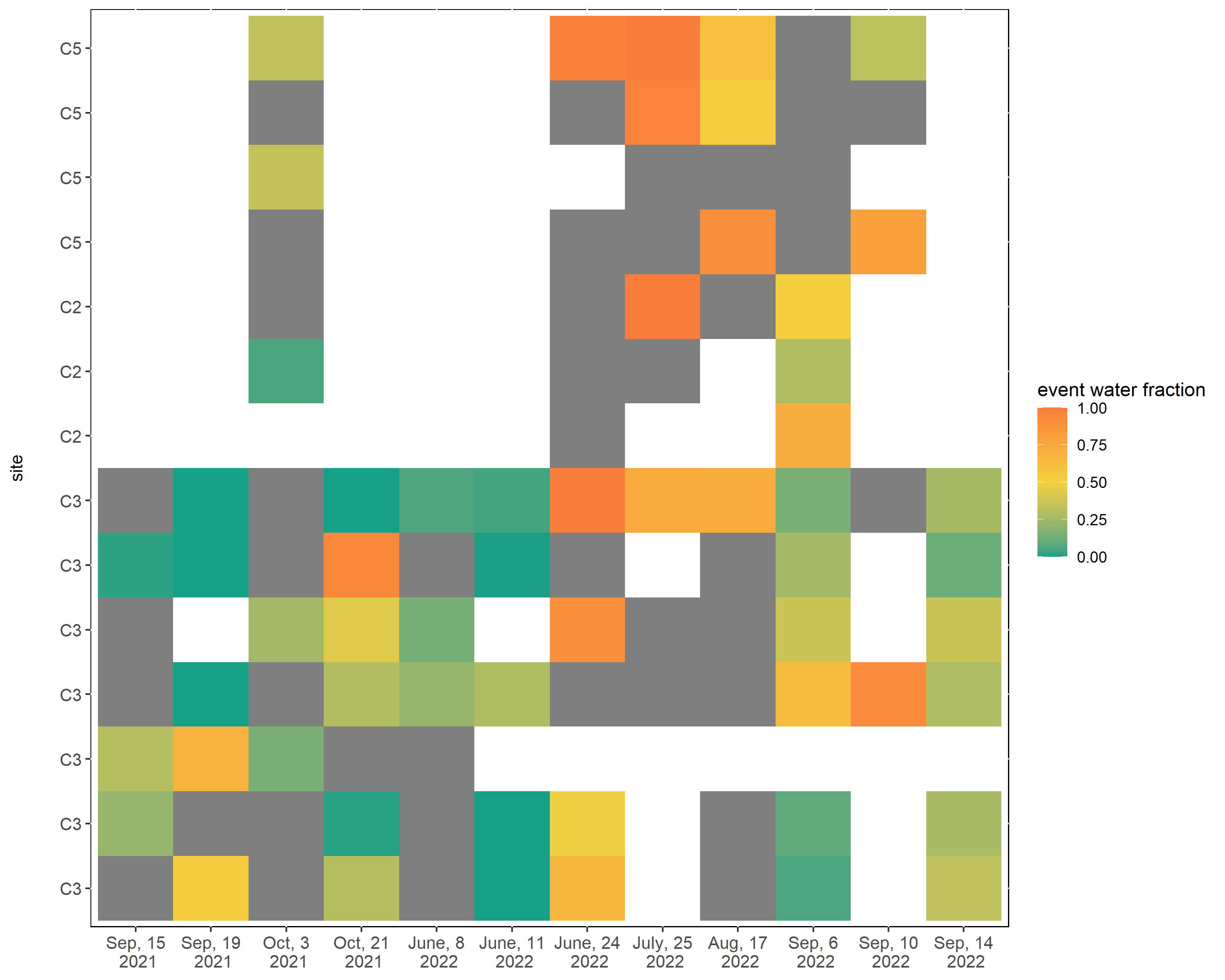 Event water fraction
sites
not valid
not sampled
events
6/12/2023
Anna Leuteritz
Page 9
Event water fractions in OF & SSF - temporal and spatial variability
Overland flow
Subsurface flow
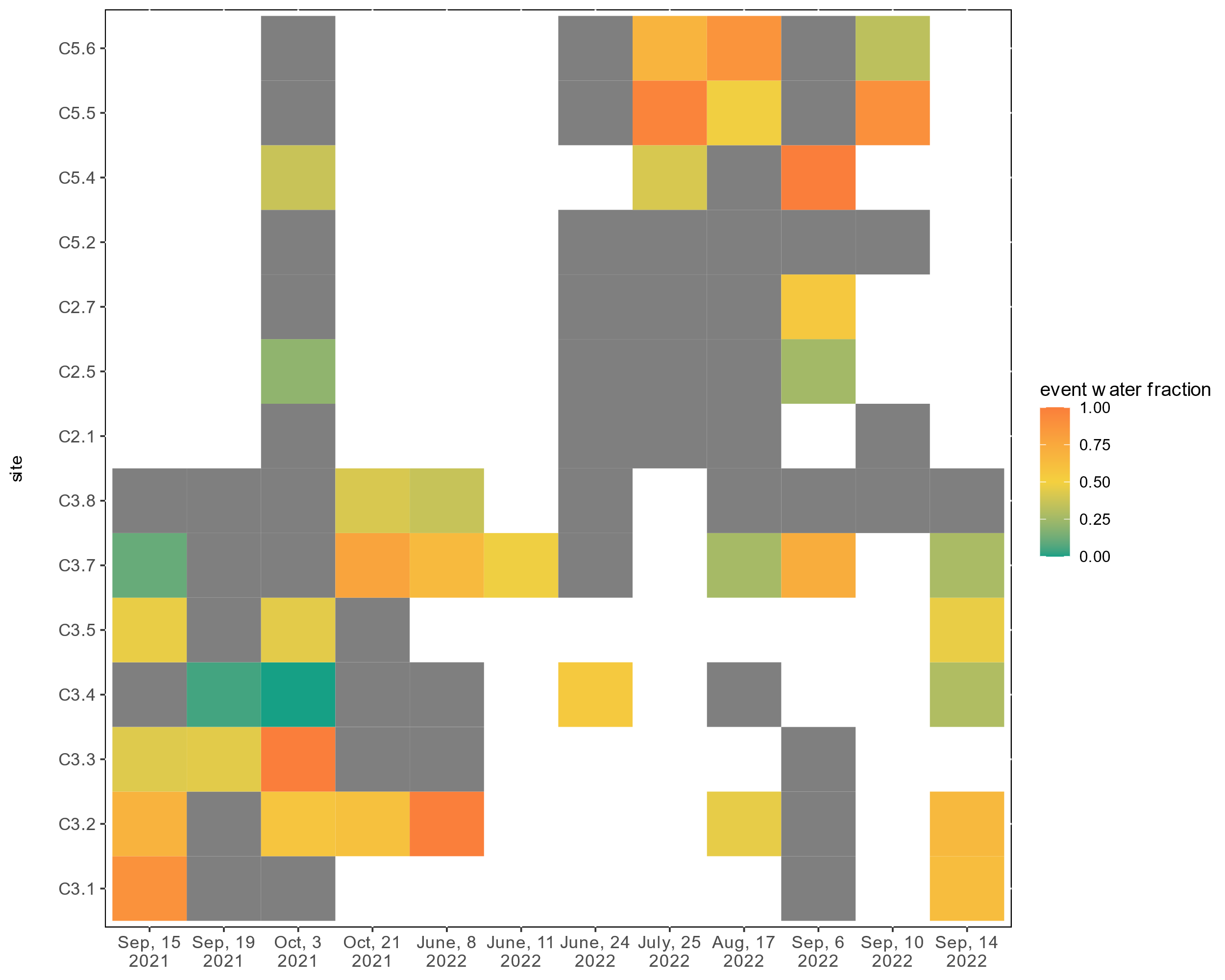 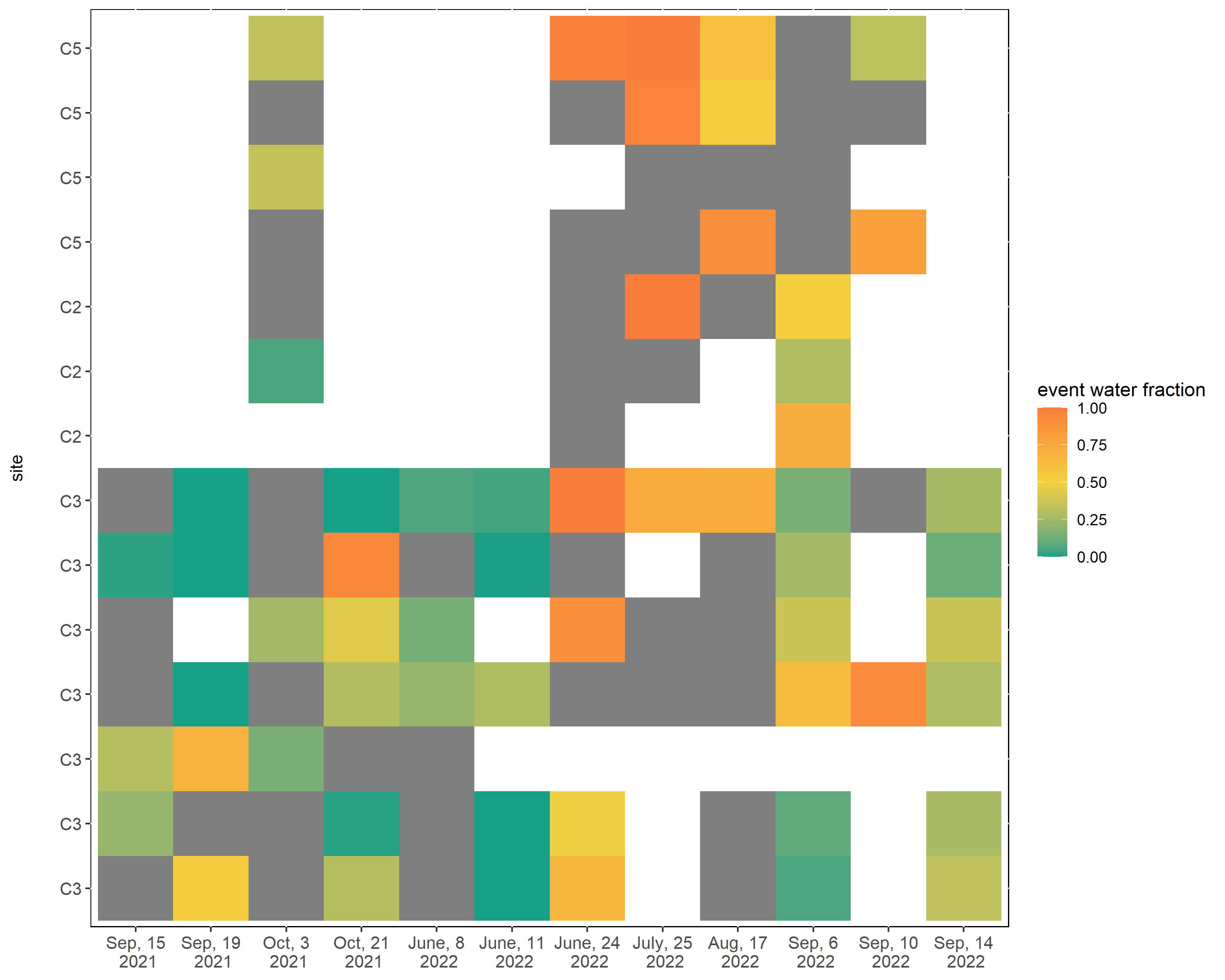 Event water fraction
sites
not valid
not sampled
6/12/2023
Anna Leuteritz
Page 10
Event water fractions in SSF - temporal variability
Maximum rainfall intensity (mm/h)
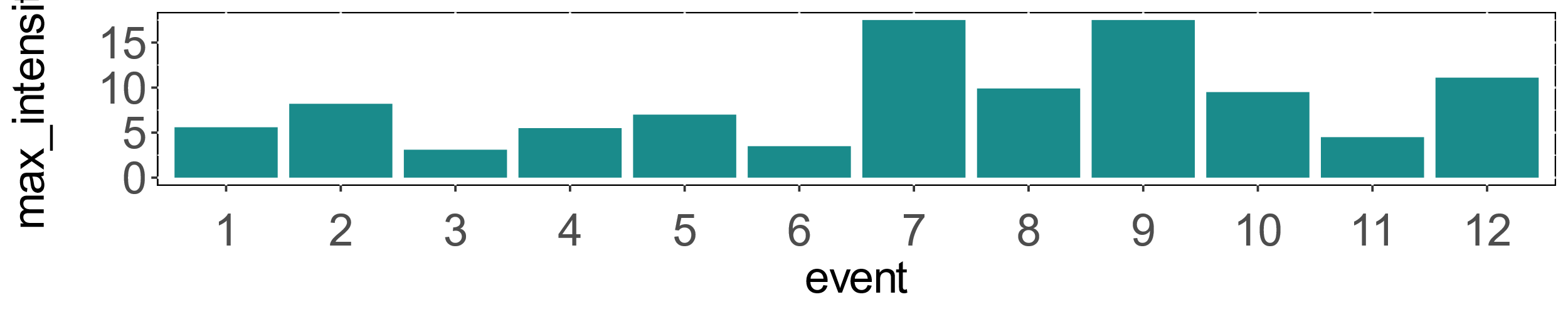 15.00
Event water fraction
10.00
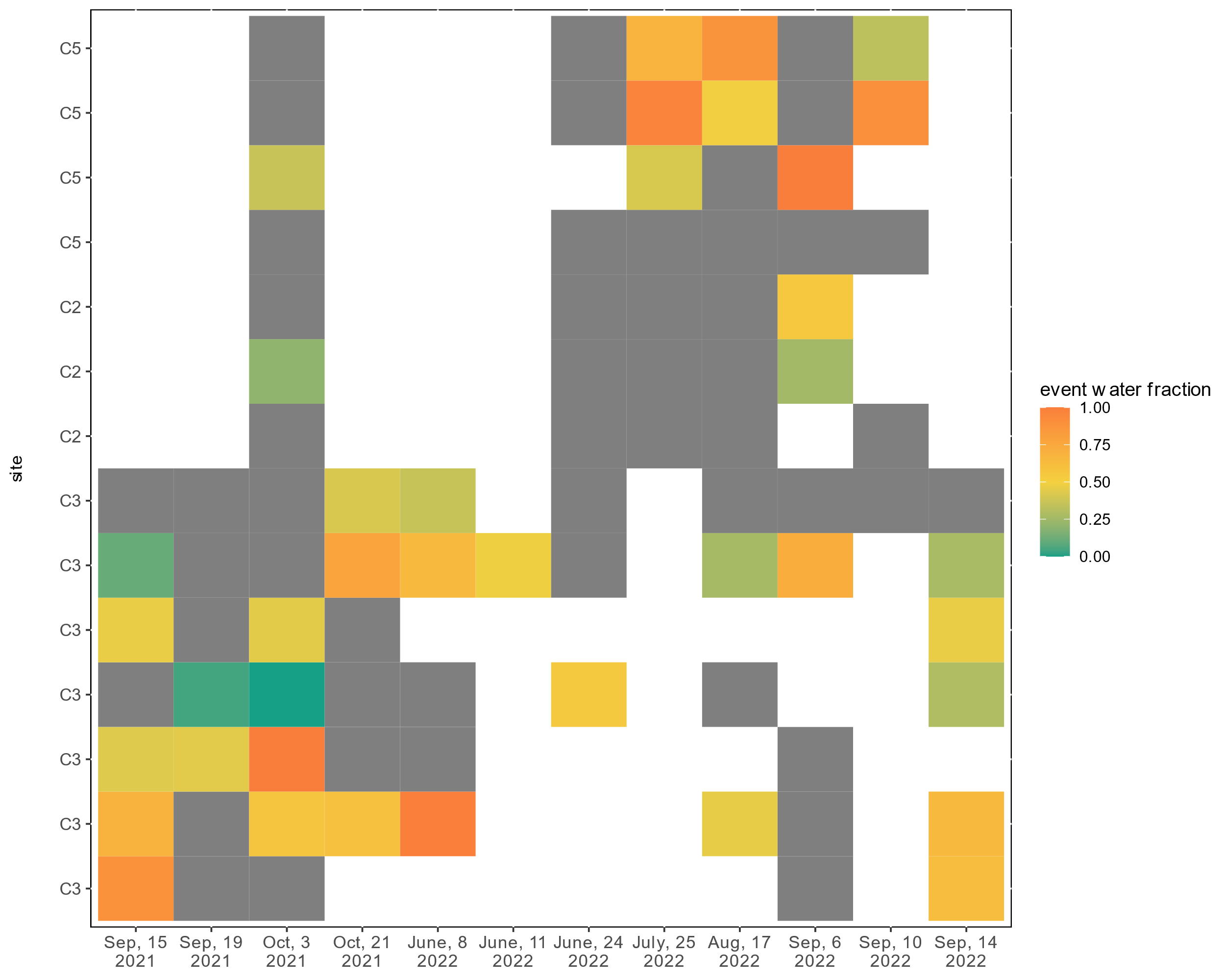 5.00
0.00
Antecedent soil moisture content (m3/m3)
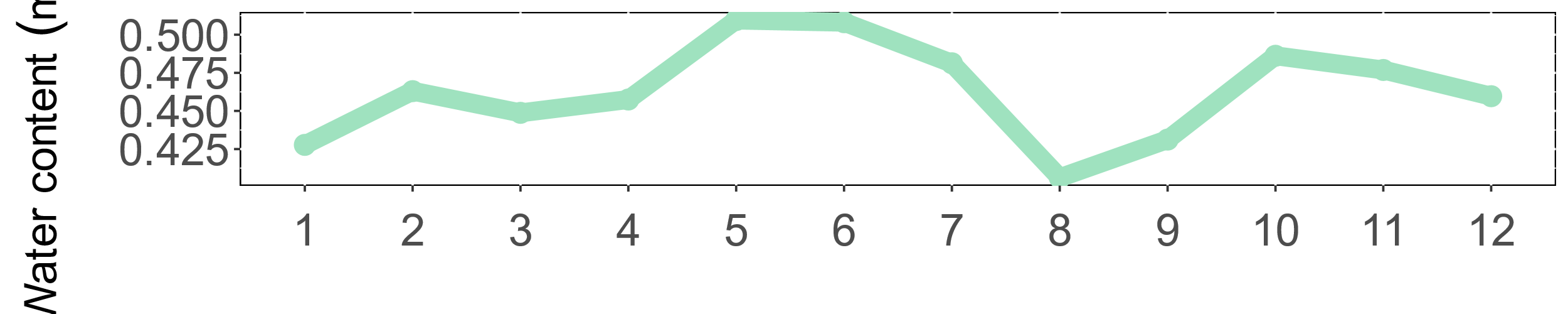 0.500
0.475
0.450
0.425
not valid
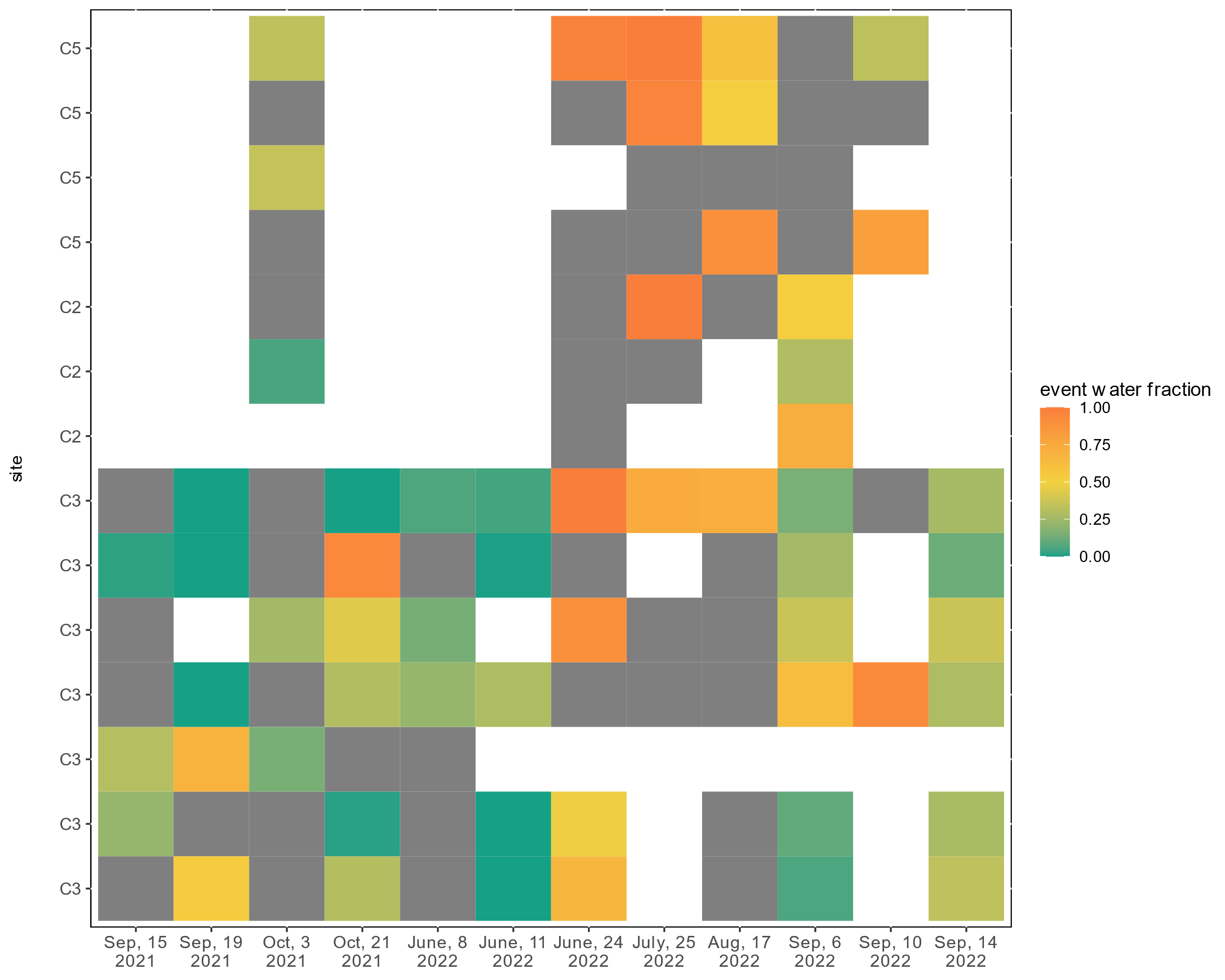 C3.8
not sampled
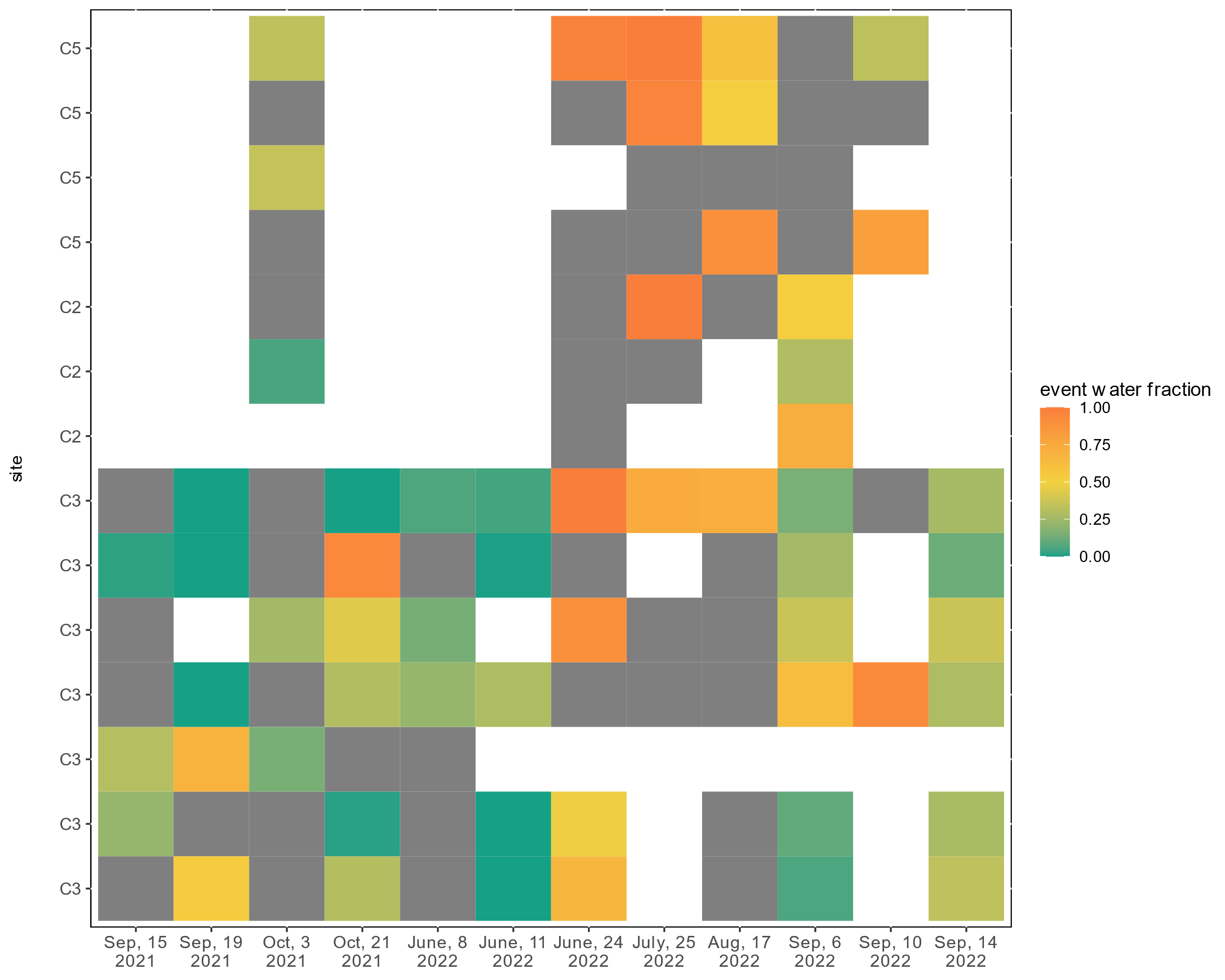 2021
2022
6/12/2023
Anna Leuteritz
Page 11
Spatial & temporal variability in event water fractions - Correlations
Spatial parameters: TWI, local slope, profile & plan curvature, soil depth  no clear relationship

Temporal parameters:
Event size
Maximum intensity 
Mean intensity 
Duration
Rainfall event characteristics
Antecedent soil moisture conditions
Mean soil water content
Antecedent precipitation index
6/12/2023
Anna Leuteritz
Page 12
Take Home Messages
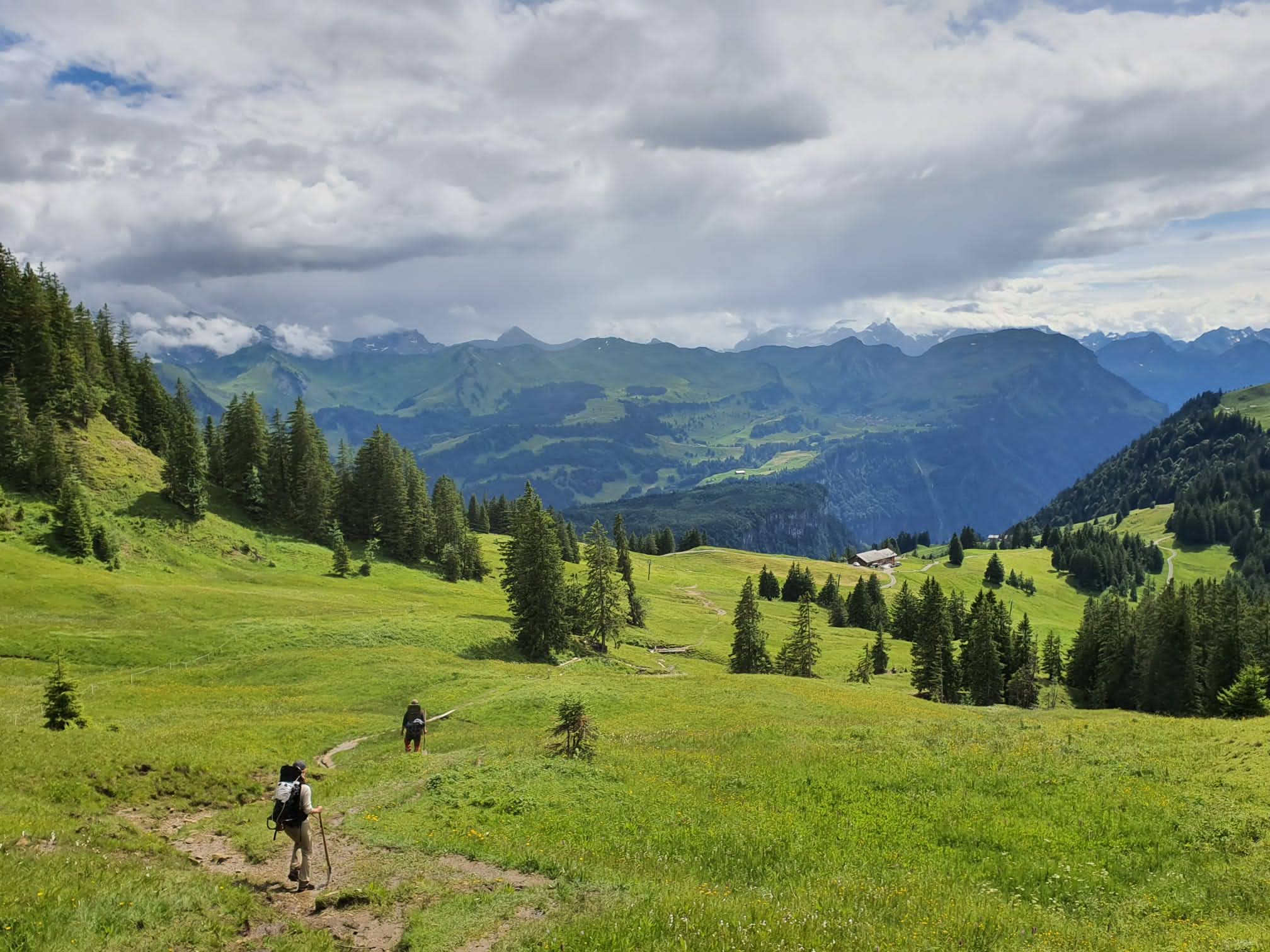 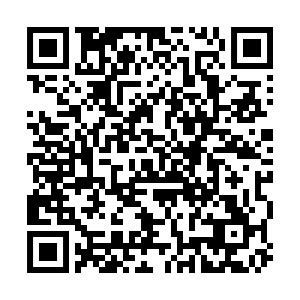 OF & SSF can be observed for a wide range of rainfall events and are very variable across space

event water fractions in OF & SSF at a plot vary with
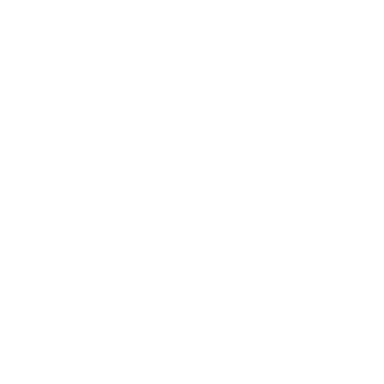 More information on our project & contact
Antecedent soil moisture: OF (+) & in SSF (-)

Rainfall intensity: SSF (+)
6/12/2023
Anna Leuteritz
Page 13
Event water fractions in OF & SSF - intra-event variability
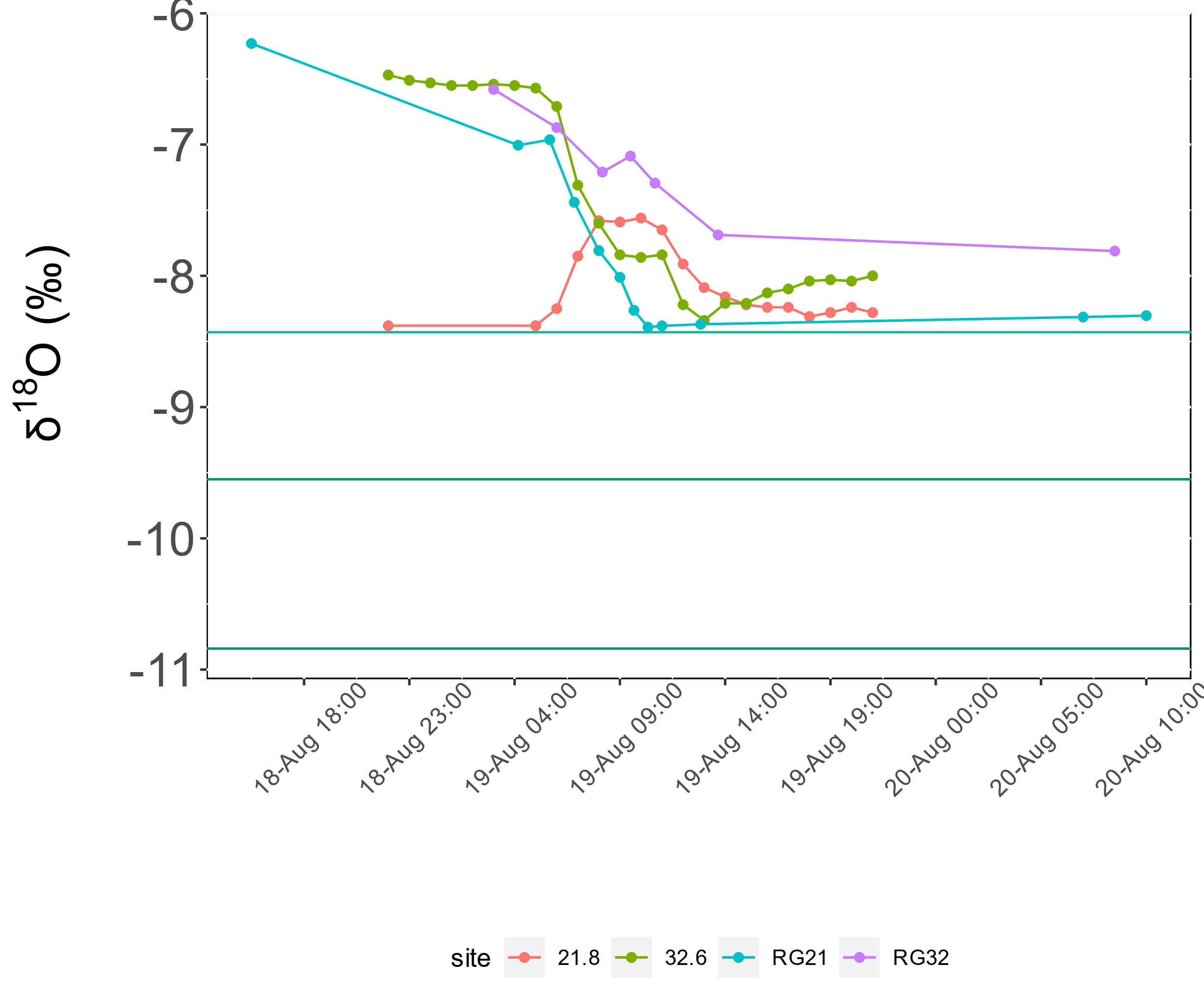 SSF in site 21
SSF in site 32
Rain sampler 21
Rain sampler 32
Soil water in 21
Groundwater in 32
Soil water in 21
Groundwater in 21
6/12/2023
Anna Leuteritz
Page 14
Subsurface flow
Overland flow
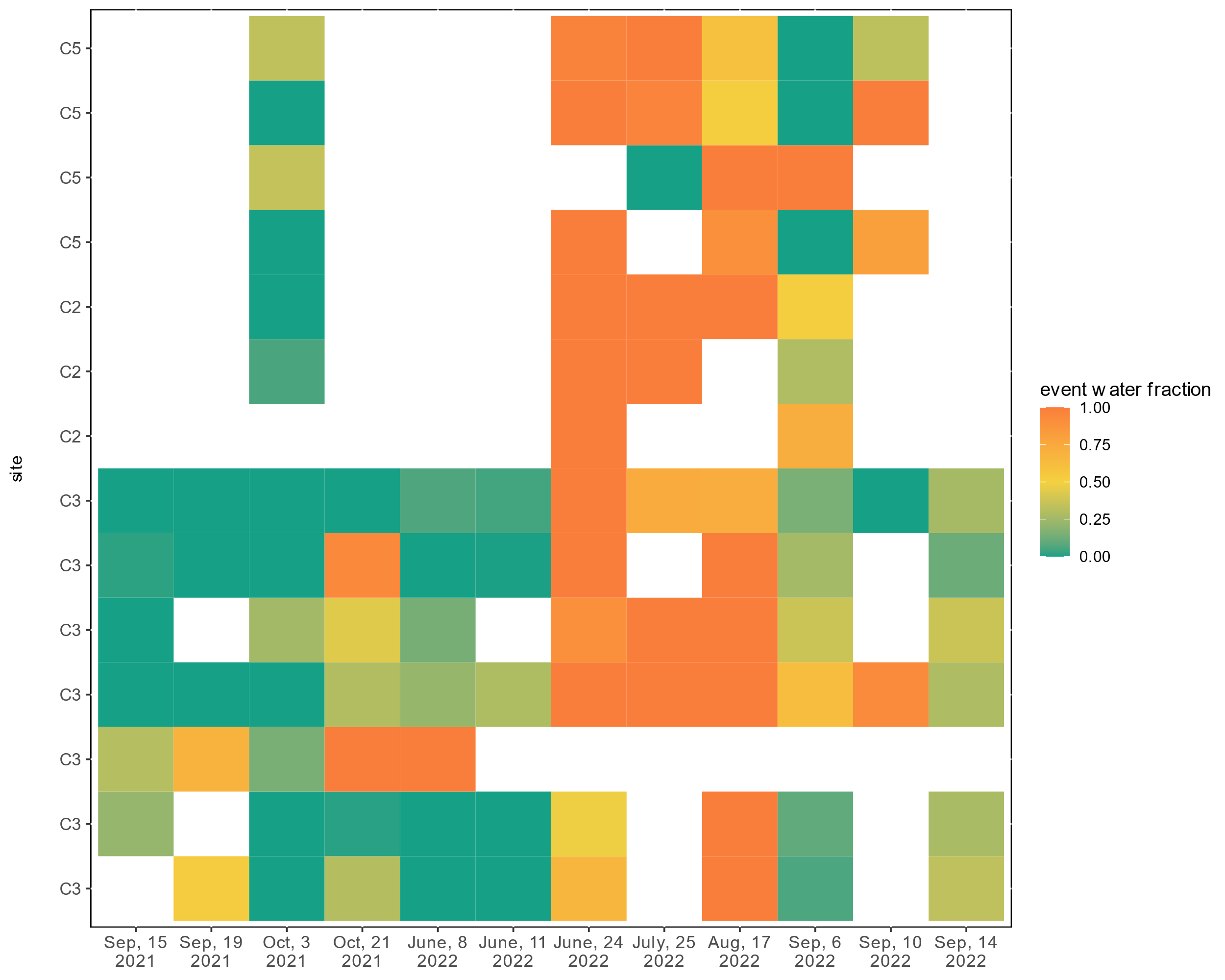 Event water fraction
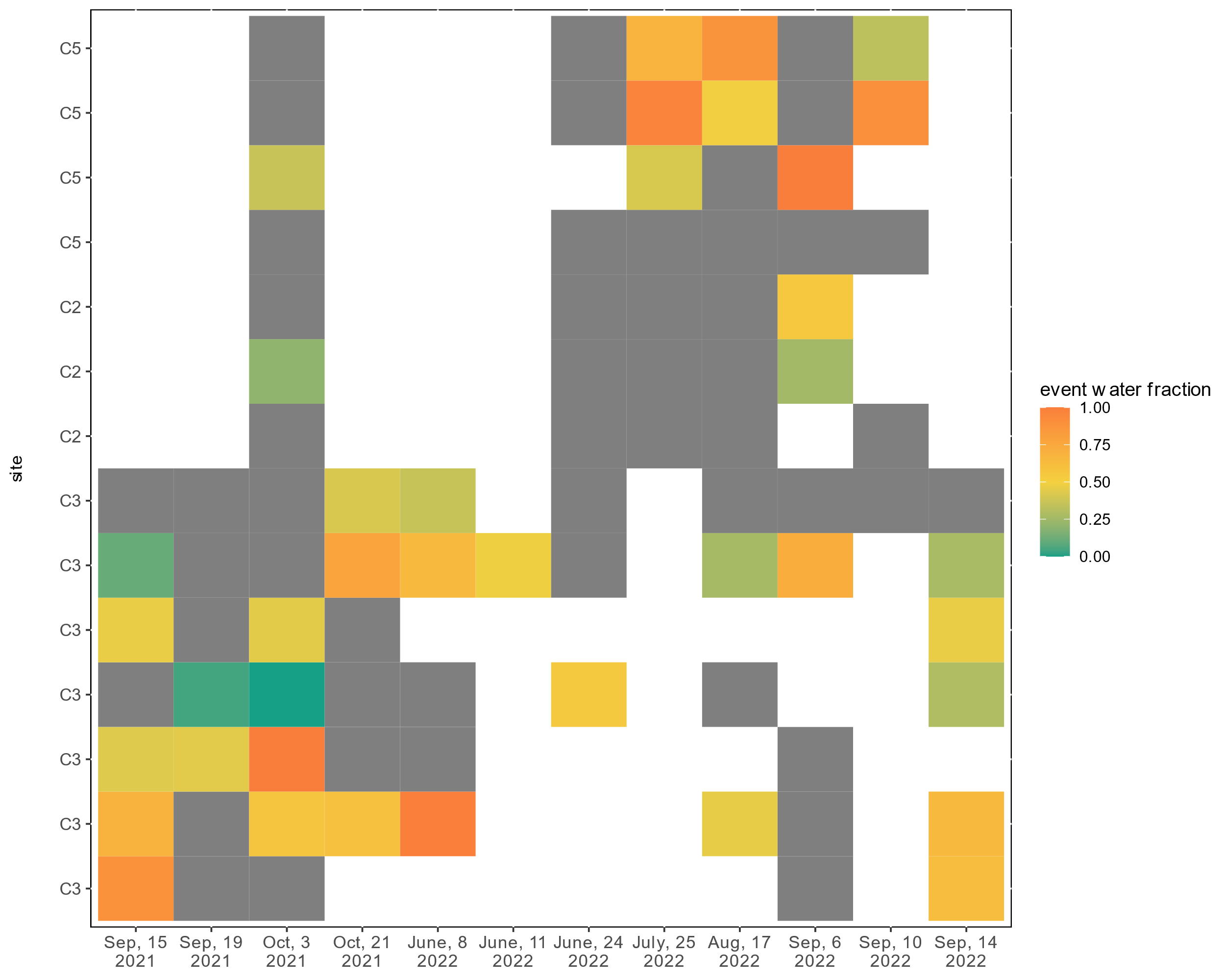 not sampled
6/12/2023
Anna Leuteritz
Page 15
[Speaker Notes: All «invalid» event water fractions are allowed:

EF > 1  1
EF < 0  0

Pre-event water signal: soil water (mean of subcatchment)]